Gabriel Iglesias
By trevor jordan
El nació el 15 de julio 1976
Gabriel es un mexicano nacido de una familia en Mexico.
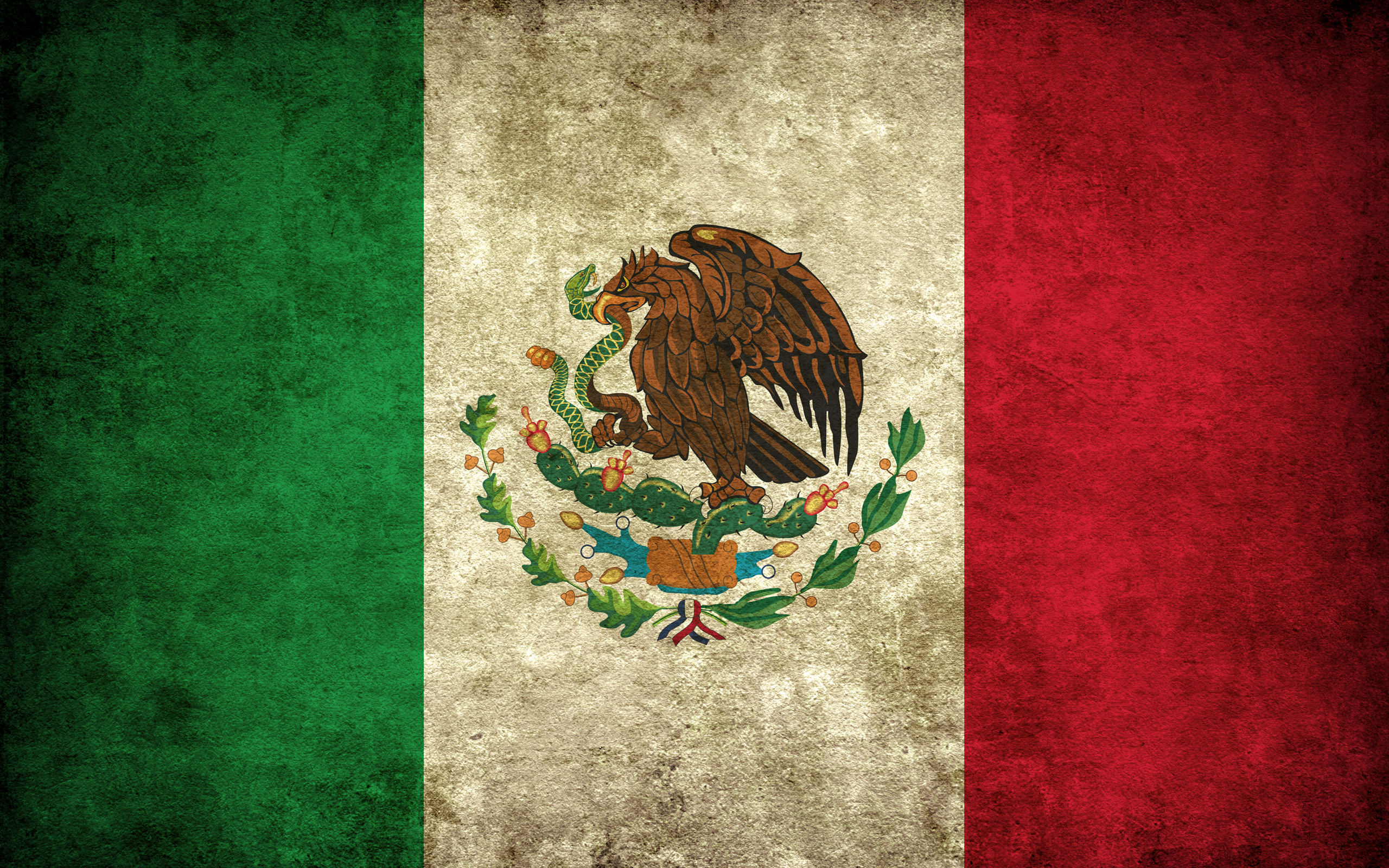 Quando Gabriel era joven, su padre se fue Gabriel.
Gabriel se volvió un comediante en 1997
Gabriel viajaba el mundo.